История возникновения сквернословия
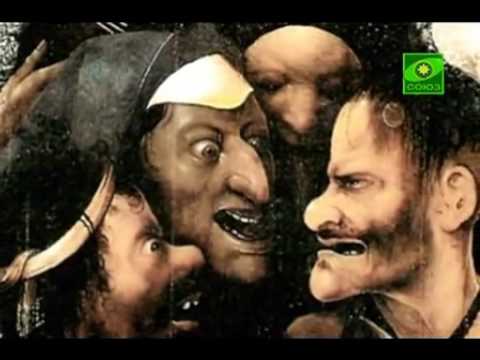 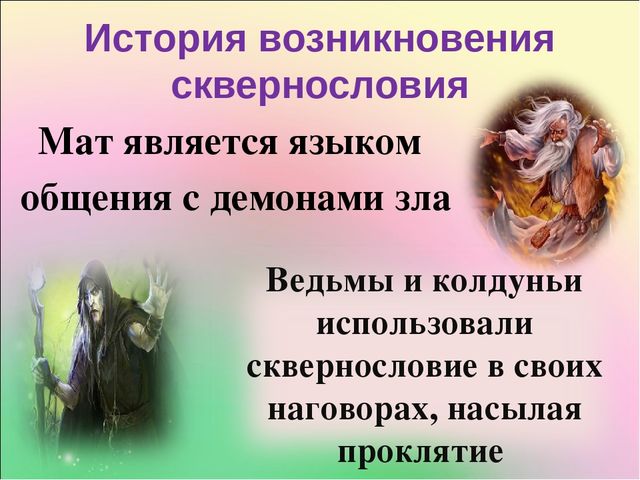 Корни сквернословия – языческие заклинания, формула против нечистой силы
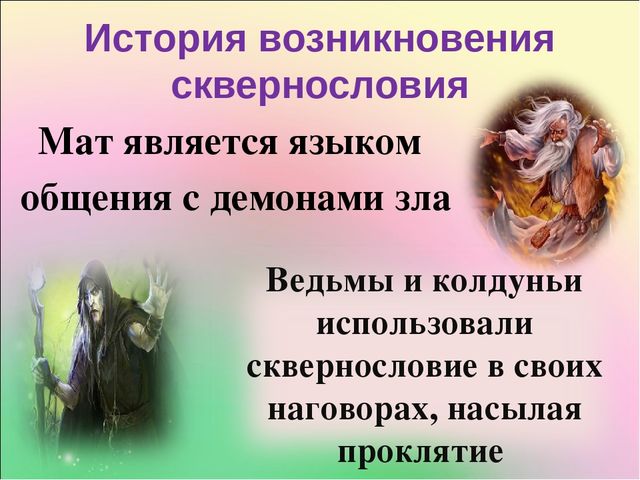 Мат является языком общения с демонами
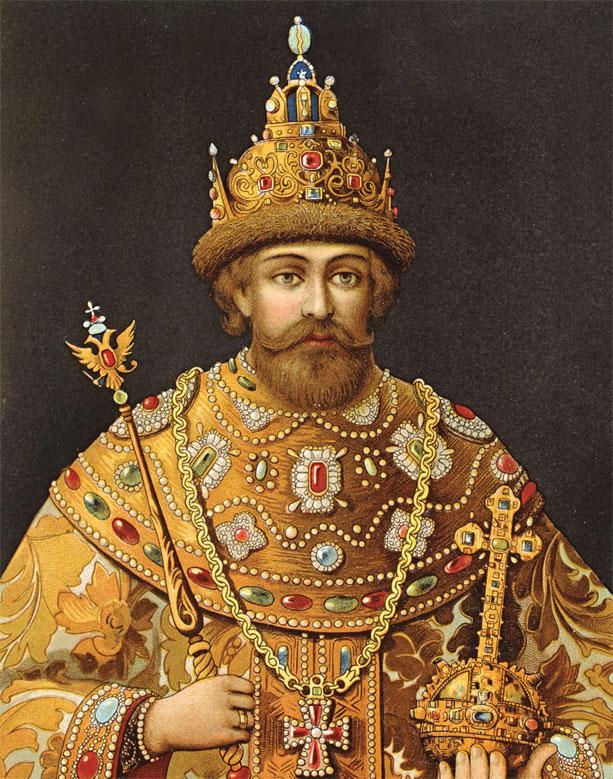 Во времена царя Алексея Михайловича Романова услышать на улице мат было просто невозможно.
За сквернословие наказывали розгами на улицах
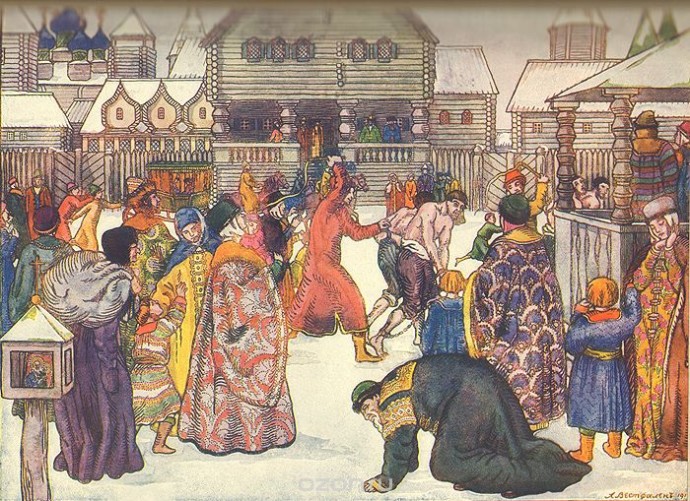 По Соборному уложению за использование непотребных слов налагалось жестокое наказание – вплоть до смертной казни
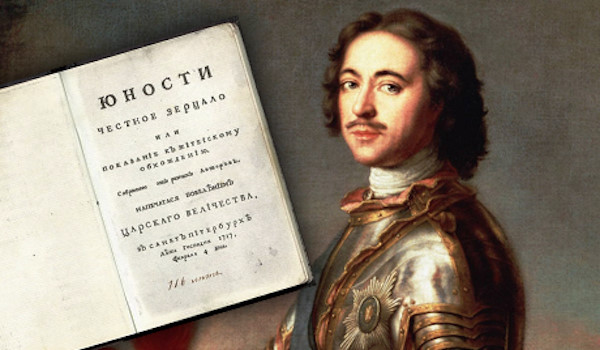 При Петре I была выпущена книга "Юности Честное Зеркало", где писалось, что приличное поведение людей может быть признано лишь с полным воздержанием бранной ругани.
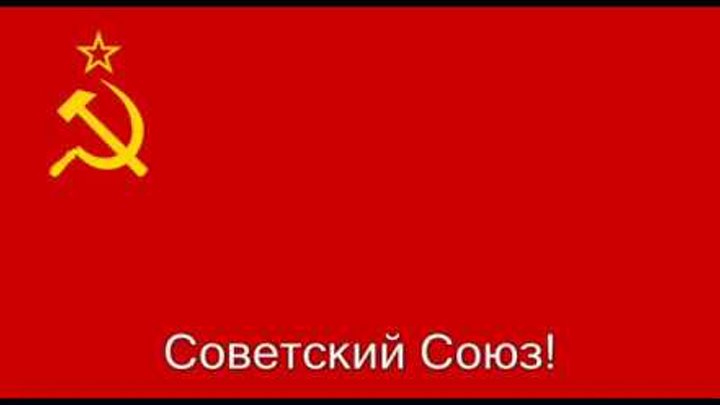 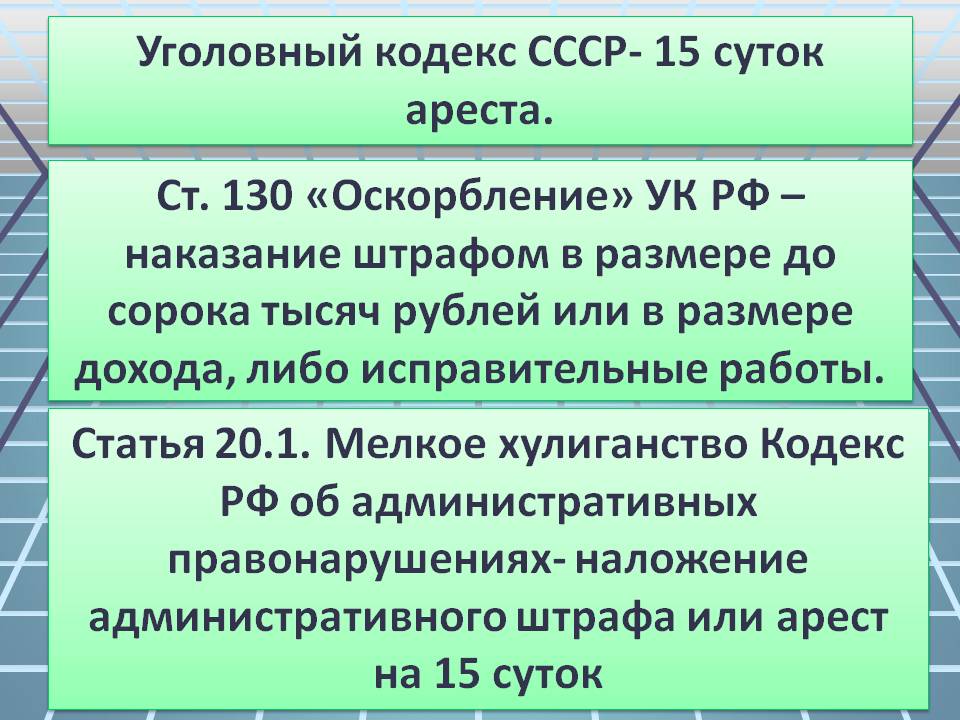 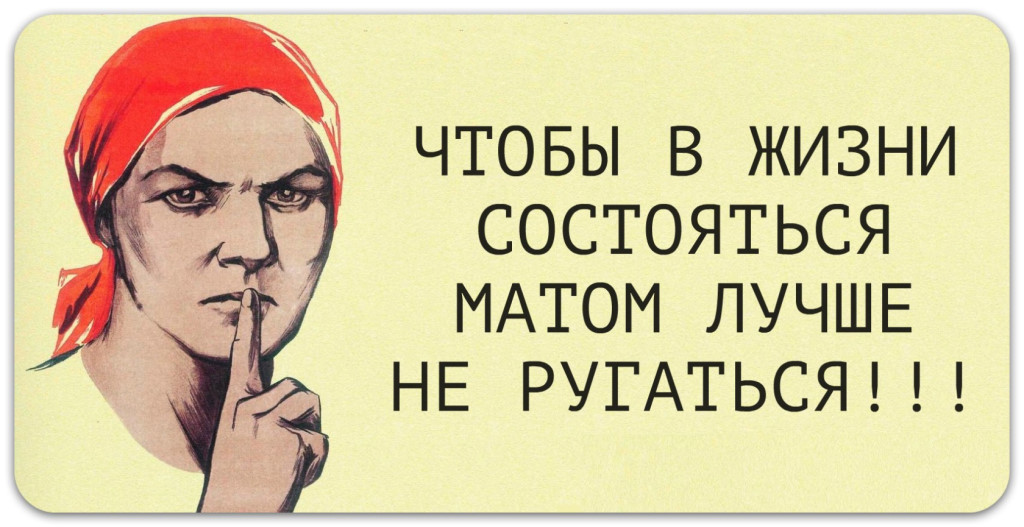 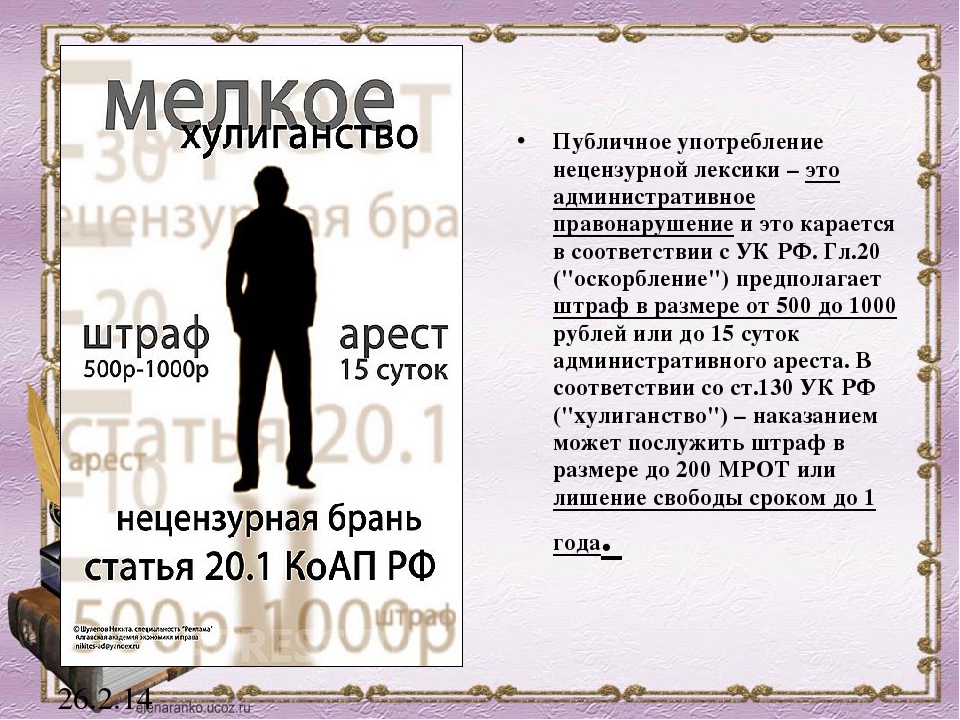 Публичное употребление нецензурной лексики – это административное правонарушение и это карается в соответствии с УК РФ. Гл.20 ("оскорбление") предполагает штраф в размере от 500 до 1000 рублей или до 15 суток административного ареста. В соответствии со ст.130 УК РФ ("хулиганство") – наказанием может послужить штраф в размере до 200 МРОТ или лишение свободы сроком до 1 года.